doplnění k morfologiizoom na svatého Martina
doplňte přechodníkový tvar, pokud to jde
Běžela vedle vlaku ____________ (mávat) synovi do okna.
Pekl cukroví ____________ (zpívat) koledy.
_____________ (dopít) víno šli oba spát.
_____________ (vyběhnout) do schodů rychle odemkl dveře.
_____________ (spravit) začal počítač konečně fungovat.
_____________ (zamést) v předsíni ještě srovnal botník.
_____________ (bloudit) blížily se děti k perníkové chaloupce.
doplňte přechodníkový tvar, pokud to jde
Běžela vedle vlaku mávajíc synovi do okna.
Pekl cukroví zpívaje koledy.
Dopivše víno šli oba spát.
Vyběhnuv do schodů rychle odemkl dveře.
Byv spraven začal počítač konečně fungovat.
Zamet v předsíni ještě srovnal botník.
Bloudivše blížily se děti k perníkové chaloupce.
bonus
_____________ vyzván k rezignaci odstoupil.
_____________ vyzýván k rezignaci dál vládne.

ODSTOUPIL		vid			??
ODSTOUPIL		osoba			??
VLÁDNE		čas			 ??
VLÁDNE		způsob		 ??
VLÁDNE		slovesný rod		 ??
bonus
Byv vyzván k rezignaci odstoupil.
Jsa vyzýván k rezignaci dál vládne.

ODSTOUPIL		vid			ODSTUPOVAL
ODSTOUPIL		osoba			ODSTOUPIL JSEM, 									ODSTOUPIL JSI
VLÁDNE		čas			VLÁDL/A/O, BUDE VLÁDNOUT
VLÁDNE		způsob		VLÁDNI, VLÁDL/A/O BY, BYL/A/O BY 						VLÁDL/A/O
VLÁDNE		slovesný rod		 × (*je vládnut/a/o)
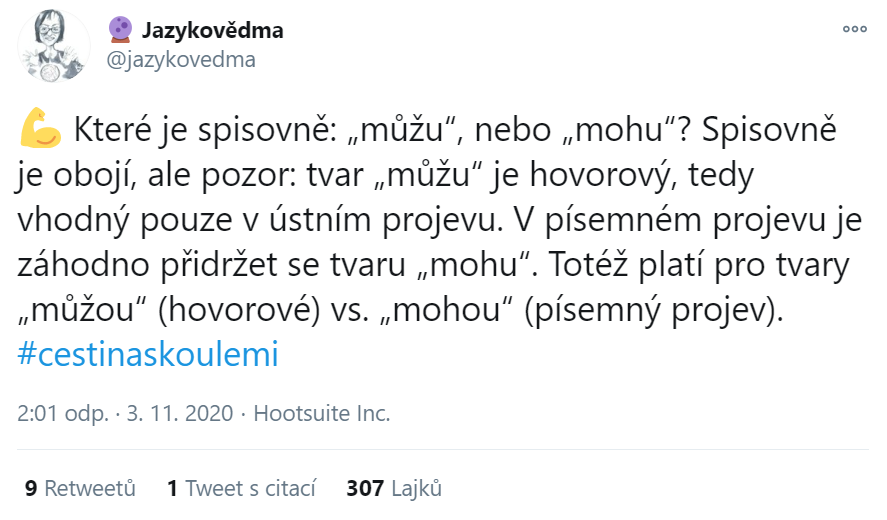 Co je to HOVOROVOST?
Pokud HOVOROVOST = ústní projev, pak psaný projev = ???

mohu × můžu, moct × moci, říct × říci
děkuji × děkuju, píši × píšu, píší × píšou, potřebují × potřebujou
koukat × dívat se
Kam koukáš, hnědý medvěde?
Bill Martin Jr., Eric Carle, přel. Ondřej Mrázek
u všech zvířat, dětí i paní učitelky je jen KOUKAT
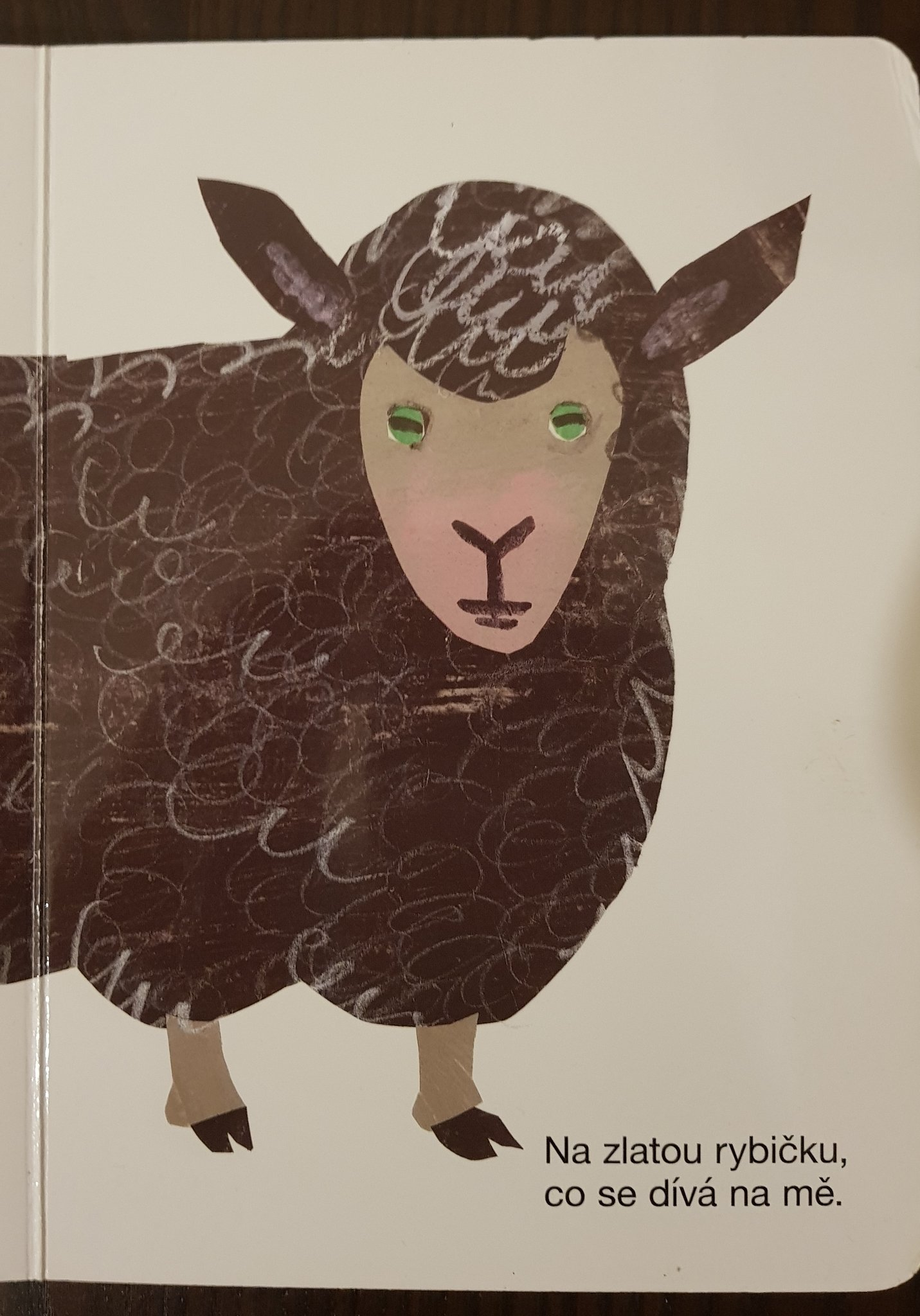 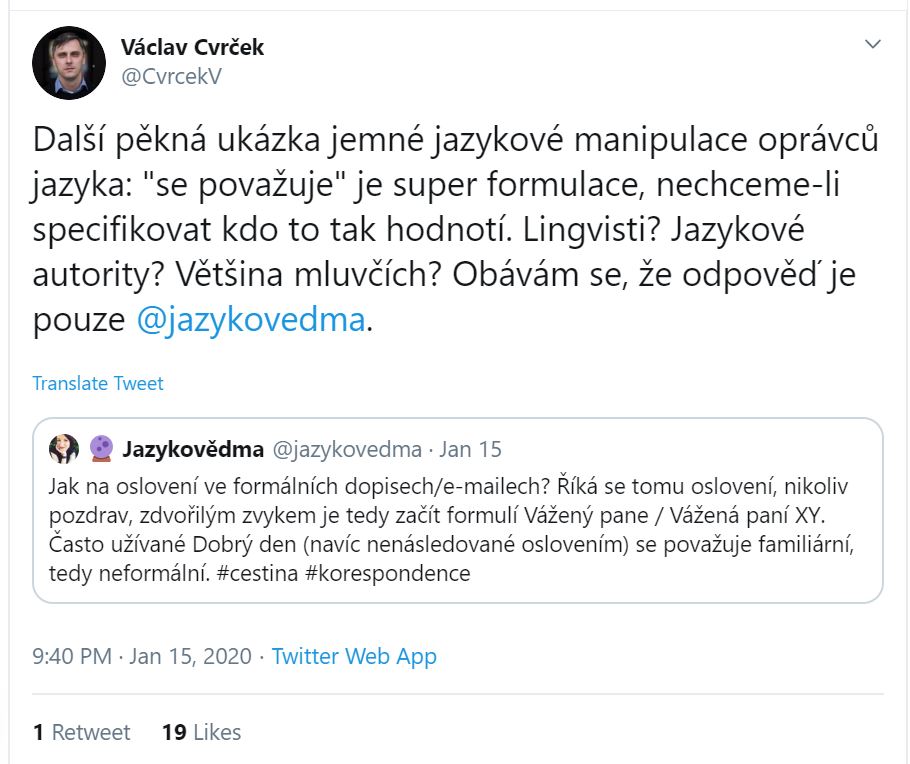 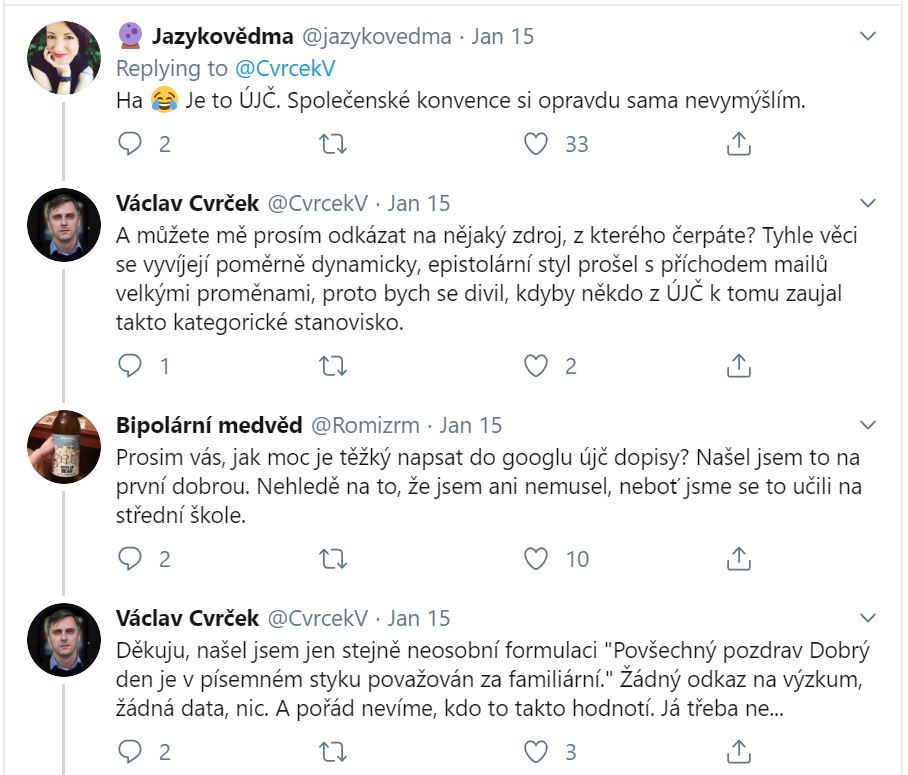 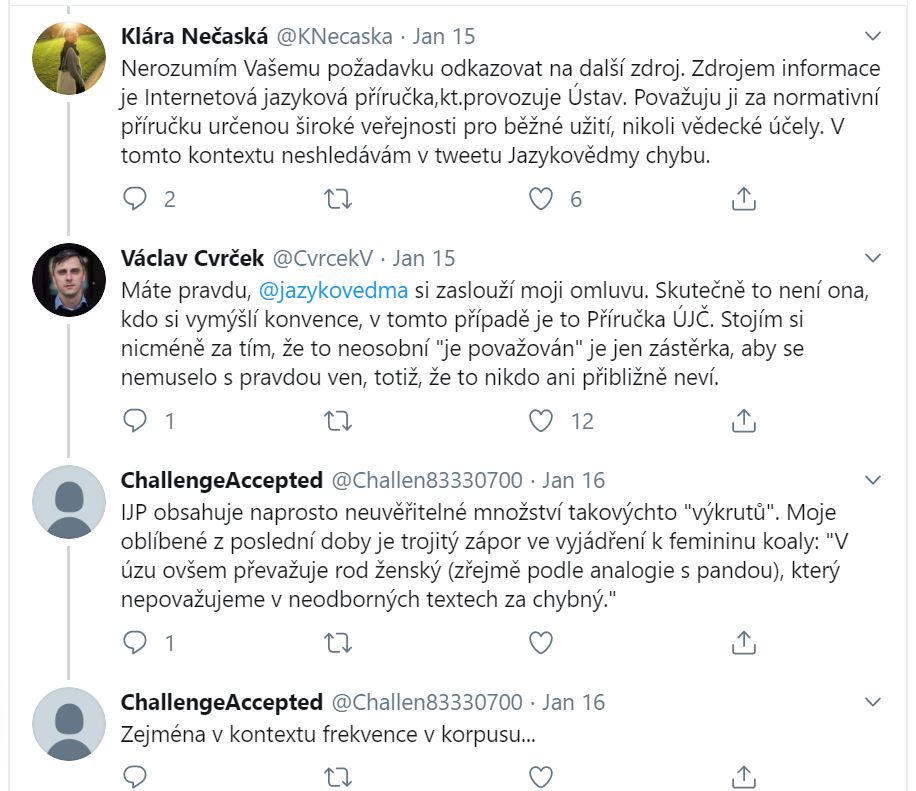 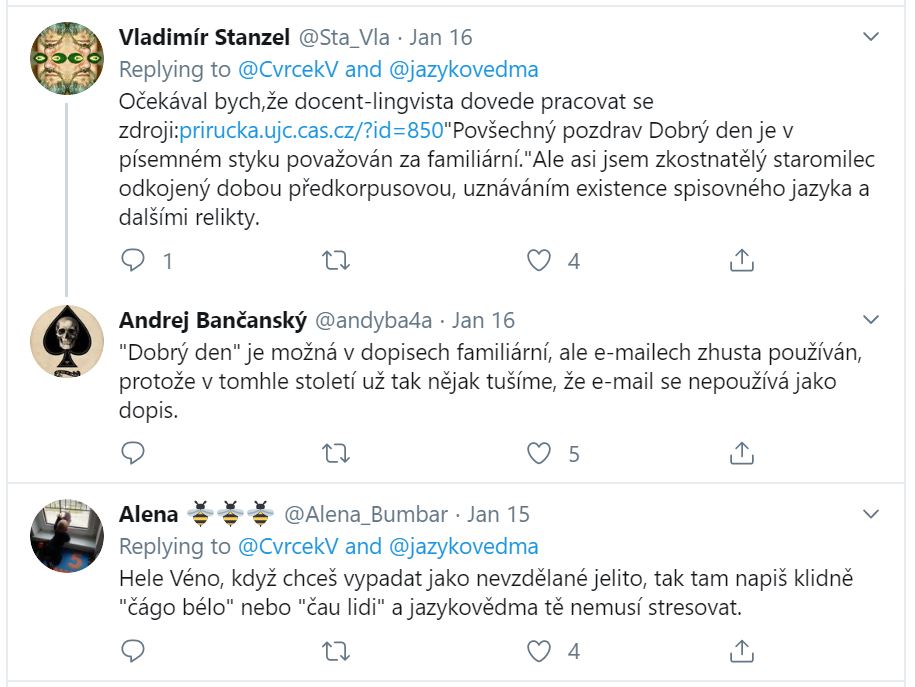